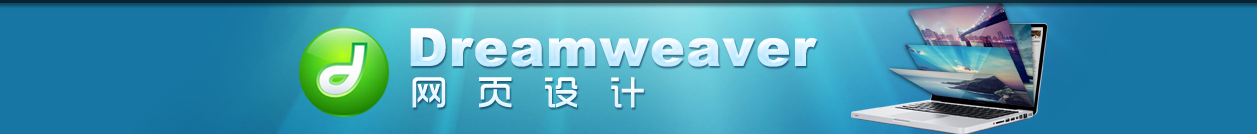 2019 秋 导  学  方  案



制作人：乔少华
第一步：先打开国家开放大学学习平台，点击学生登录。
第二步：请输入用户名（学号），密码（出生年月日八位）
第三步：首先登录到学习页面，在学课程中选择《Dreamweaver网页设计》点击进入。
第四步：进入到课程学习主页
第五步：进入到课程学习主页，点击课程导学，查看课程考核方式。
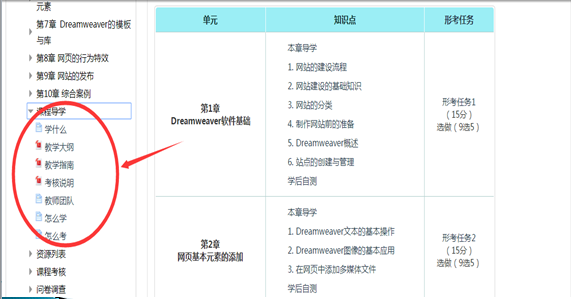 第六步：点击进入到怎么考
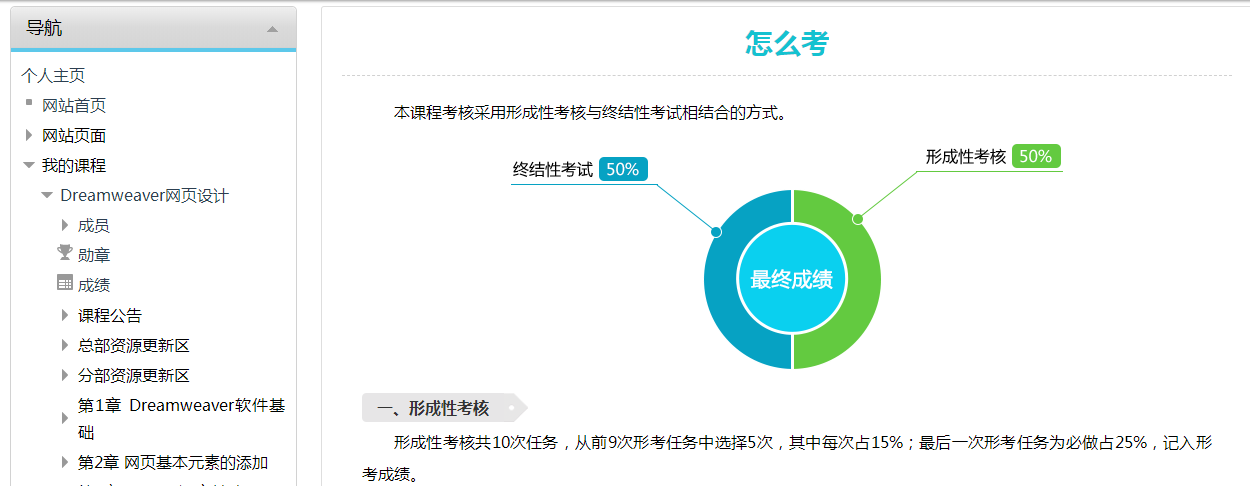 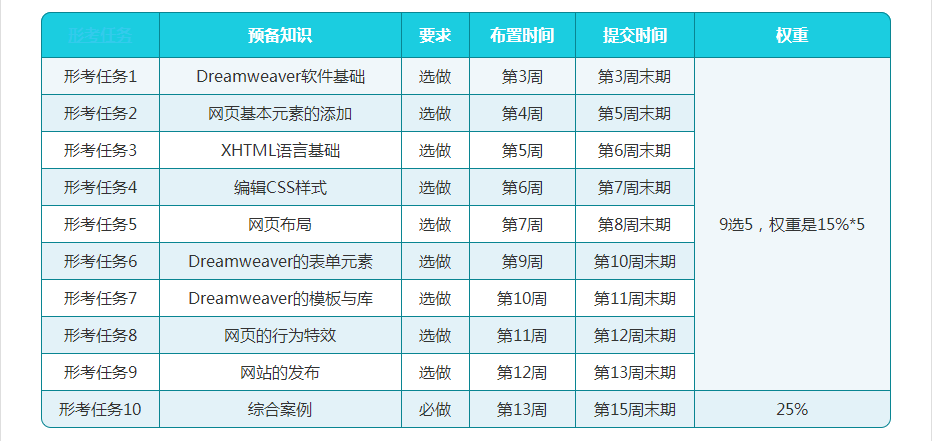 第七步：点击进入到怎么学
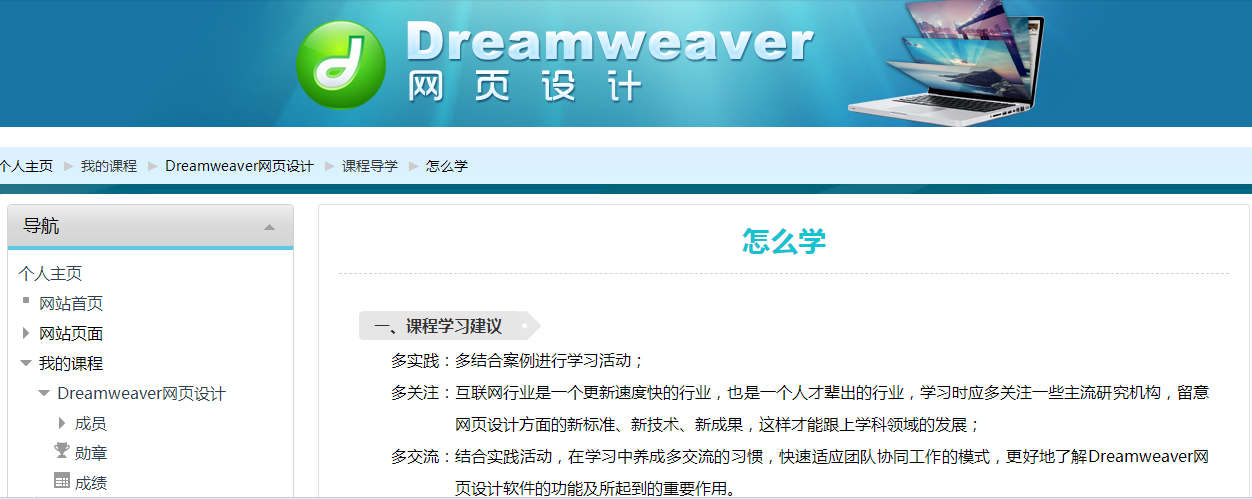 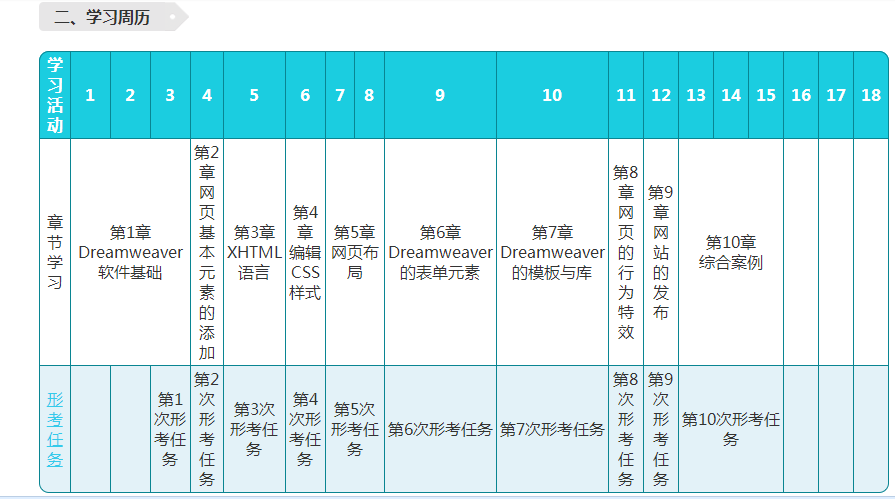 第八步：点击这里完成作业
第九步：在这里查看学习情况及完成作业
第十步：点击这里开始完成第一次形考
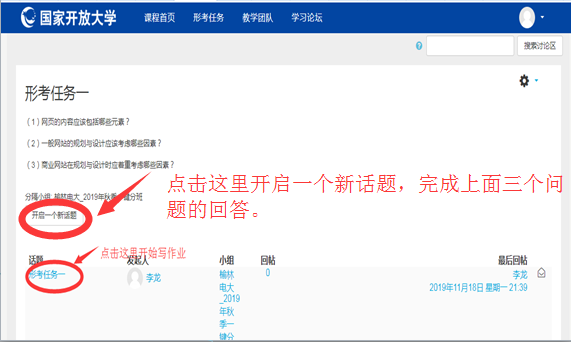 第十一步：点击这里开始完成第三次形考
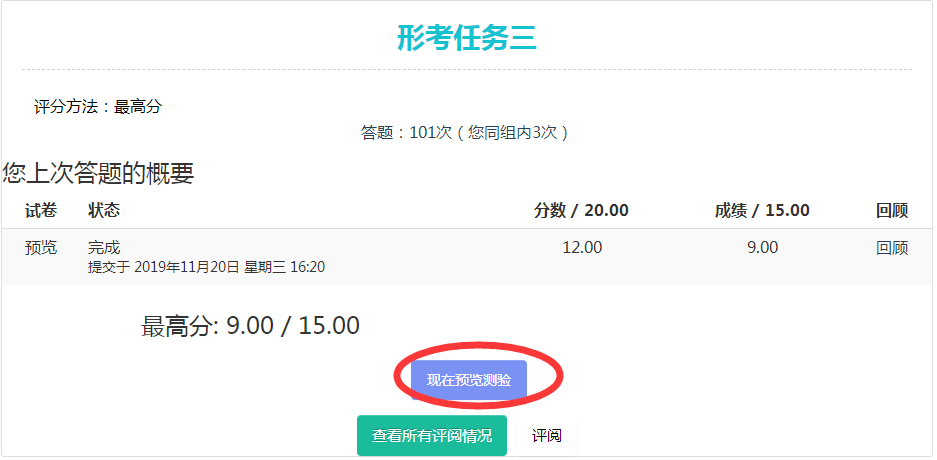 第十二步：依次按顺序答题，最后点击结束答题
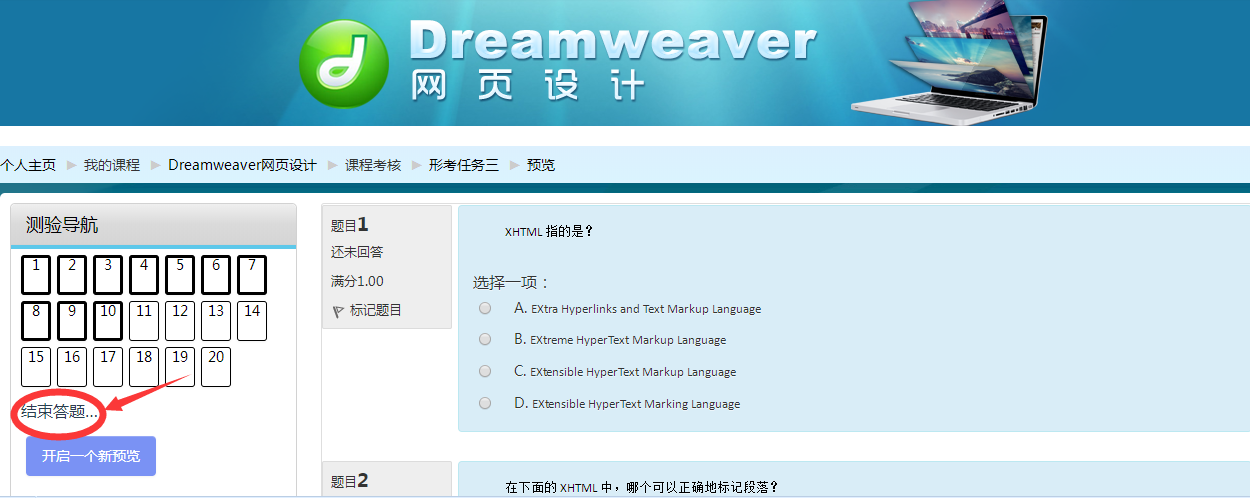 第十三步：点击这里提交答案并结束
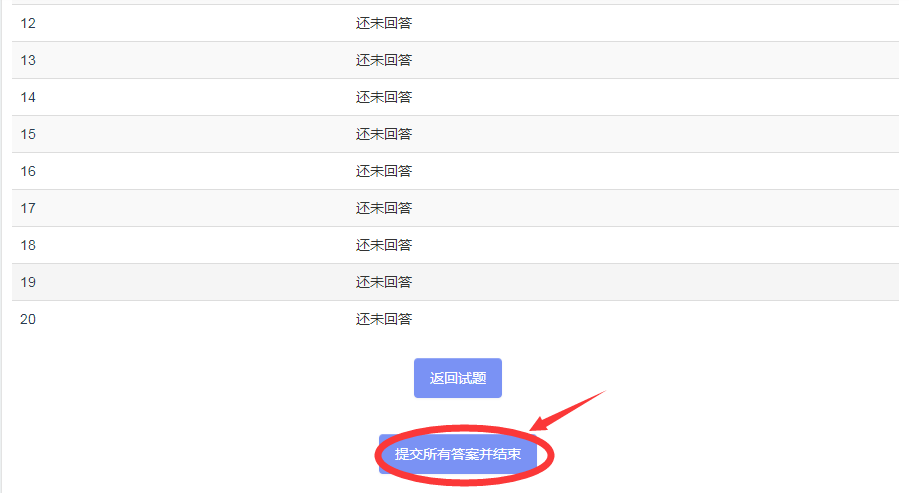 第十四步：最后一次作业要完成一个设计。
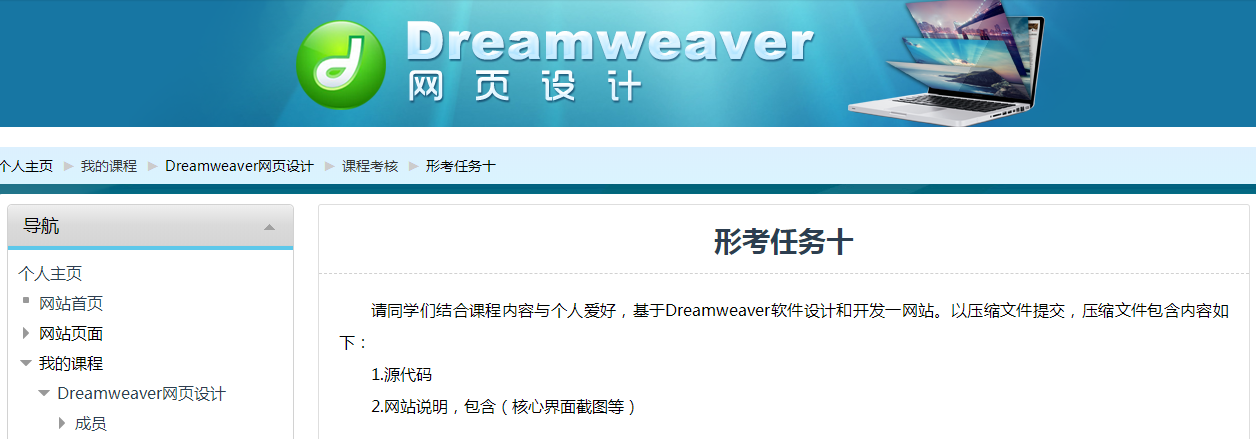 第十五步：点击学习论坛进行发贴讨论
第十六步：每次任务都有不同的讨论区域，点击进入讨论区开始发贴。
第十七步：在文本框内输入想要问的问题，点击发贴。
第十八步：依次完成十次作业，发贴十贴以上，完成课程学习任务。
联系我们：如在学习过程中遇到问题，可以随时联系到课程任课教师，用QQ或者微信、打电话咨询，到学校来请教等方式都可以进行学习。
QQ号码：714140118@qq.com
微信号码与手机同号：18991099833
祝同学们学习顺利，考出好成绩！！